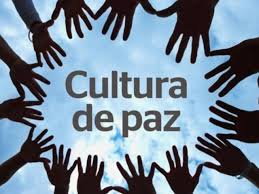 ACTIVIDAD #1 PÁG 114
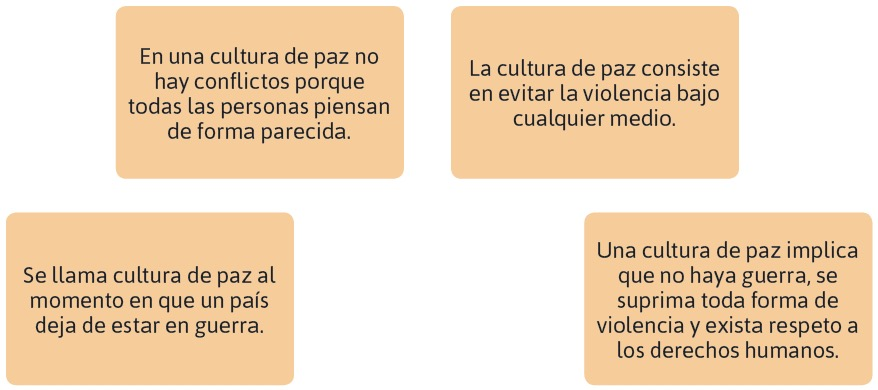 Reflexiona y responde.
¿Cuál o cuáles frases te parece que ejemplifican mejor la cultura de paz y por qué?
¿Consideras importante vivir en un lugar donde haya paz? ¿Por qué?
¿Qué acciones permiten tener una cultura de paz?
ACCIONES Y VALORES PARA LA CULTURA DE PAZ
Completa el esquema
ACT #2
Características de una cultura de paz1. Clasifica las siguientes afirmaciones, considerando si corresponden a características de la cultura de paz o no.
LA PAZ SE RELACIONA CON REDUCIR O EVITAR LA VIOLENCIA FÍSICA ÚNICAMENTE________
EN LA CULTURA DE PAZ NO HAY CONFLICTO NI VIOLENCIA________ 
LA PAZ ES TAMBIEN UNA CULTURA, ENTENDIDA COMO UN ESTILO DE VIDA Y ACTITUDES PARA MANTENERLA_____________ 
LA PAZ ES UN DERECHO COLECTIVO_________ 
LA PAZ SE LOGRA CON LA PARTICIPCIÓN DE CADA PERSONA, NO DEL COLECTIVO_____  
LA PAZ SIGNIFICA ÚNICAMENTE QUE HAY AUSENCIA DE GUERRA_________
ACT #3
COLOCA LAS PALABRAS QUE FALTAN EN LOS ESPACIOS: INTERNO  -  INMEDIATO  -  RESPETO  -  INTERPERSONAL  -  CULTURA  -  PAZ  -  ESTRATEGIAS  -  VIOLENCIA  -  PAULATINO  -  SU DIGNIDAD  -  INEQUIDAD Y DESIGUALDAD  -  SE CONSTRUYE ENTRE TODOS  -  UNA OPORTUNIDAD DE APRENDIZAJE.
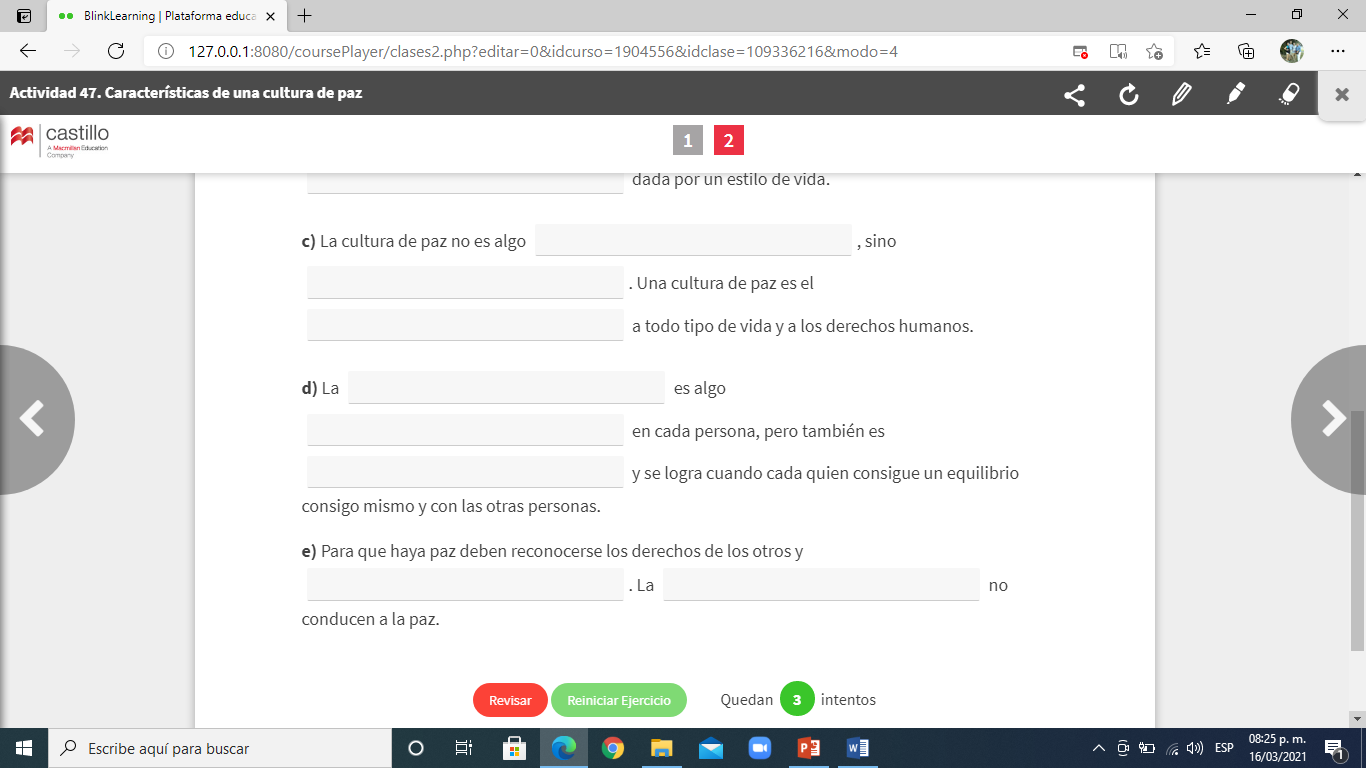 Para vivir en paz hay que valorar1. Lee cada afirmación y elige la acción o valor correspondiente a la cultura de paz.
a) Surge frente a problemas en los que la capacidad de los seres humanos para disponer de los recursos naturales está en riesgo.

b) Se relaciona con la difusión de una vía pacífica y positiva de solución de conflictos.

c) Cada persona tiene una responsabilidad ética con los demás, poniendo en práctica valores como la cooperación, desinterés o generosidad y ofreciendo lo mejor de sí mismo.

d) Es un derecho humano básico y sin él no podría ejercerse ninguno de ellos.

e) Este valor va más allá de la justicia: es dar algo a un semejante que no necesariamente le pertenece o es suyo, ni tampoco lo necesita

. f) Es un elemento esencial del diálogo; es la esencia del encuentro entre personas: implica tolerancia, respeto, comprender, conocer y crear vínculos con otros.